Koło wirusowe   Zestaw IV
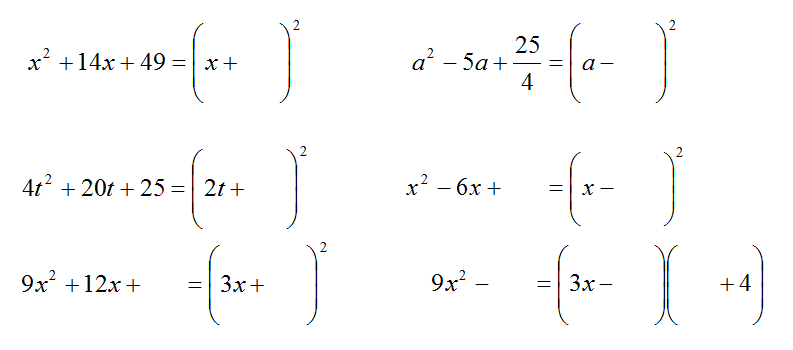 Znajdź najmniejszą liczbę zakończoną cyfrą 6 o tej własności, że przeniesienie tej cyfry   
      na początek da nam liczbę cztery razy większą od wyjściowej.
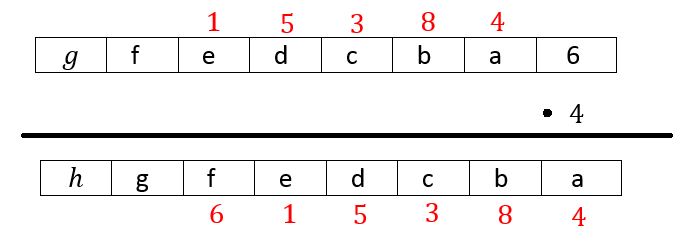 3. Jeden z braci ma więcej niż 30, ale mniej niż 40 lat. Drugi ma więcej niż 40, ale mniej niż 50 lat. Ile lat ma    
     każdy z braci, jeśli wiadomo, że iloczyn ich lat jest równy trzeciej potędze liczby naturalnej ?
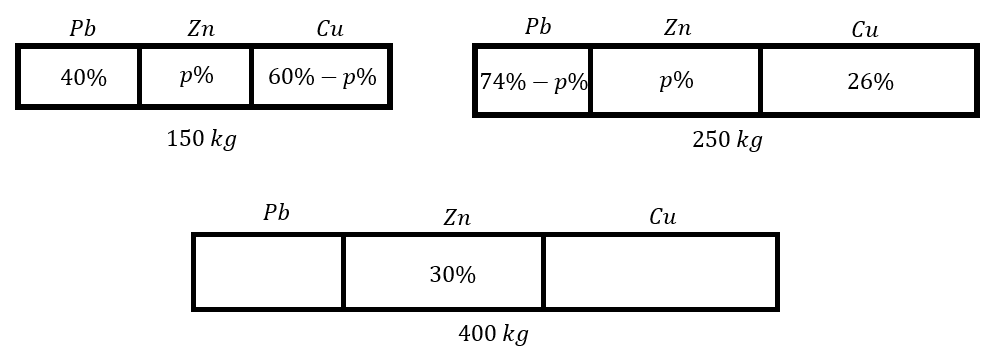 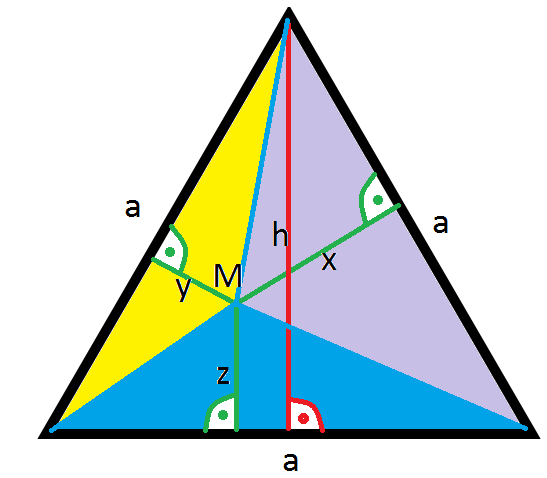 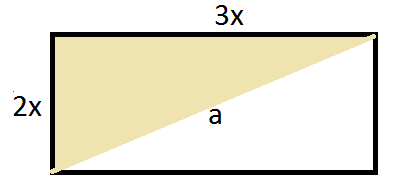 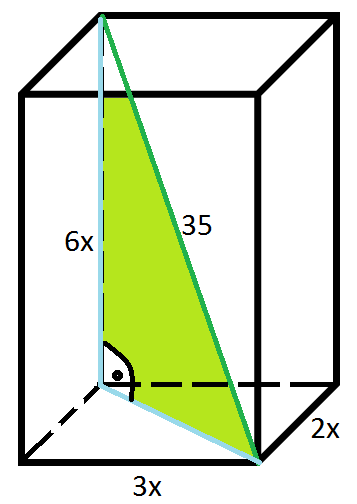 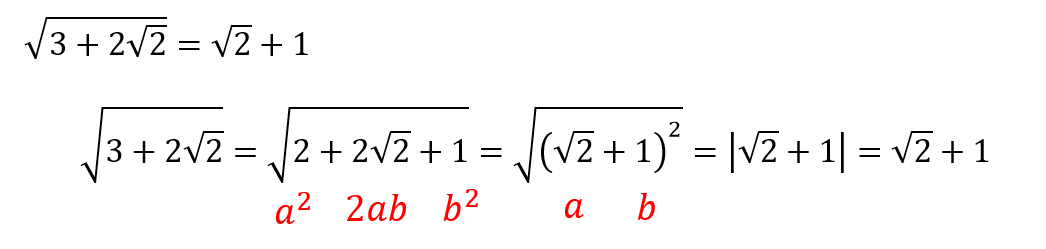